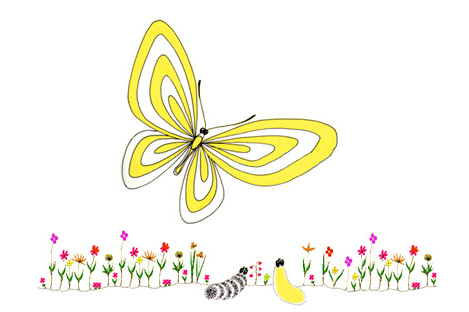 창의적인 문제해결을 위한 창의력 향상
트리즈 프로젝트
마 혜 경
(사) 한국문화예술진흥협회
Copyright

본 자료는 동그라미재단의 지원으로 개발되었으며, 저작권과 일체의 사용권리는 “안산YWCA“에 있습니다.
Creative Commons License의 "저작자표시-비영리-변경금지(CC BY-NC-ND)"에 따라 비영리 목적의 경우 사용 가능합니다.
http://creativecommons.org/licenses/by-nc-nd/4.0/
트리즈 프로젝트 과정
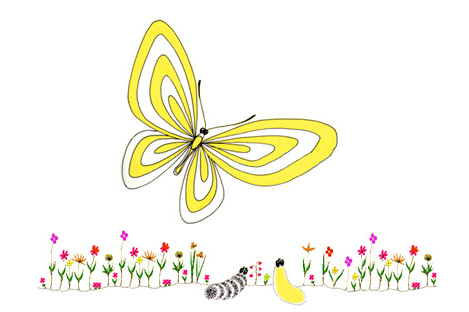 2. 트리즈(TRIZ)란 ?
개념= 창의적 문제해결
        
 (Teoriya  Resheniya  Izobretatelskikh  Zadatch)

  찌오리아 리셰니아 이조브레따쨀스키흐  자다츠
          
  Theory  of   Inventive   Problem   Solving

  발명문제해결 이론
겐리흐 알트슐러(Altshuller)의 삶 (1926-1998)
26년 타쉬켄트에서 출생

14살 – 수중잠수 장치 발명

15살- 로켓엔진을 장착한 배 발명

20살- 해군 특허국 근무

24살 ~ 28살 : 감옥

30살 – 발명창조성 논문발표

35살- <발명을 배우는 방법> 출간

63살(1989년)- 트리즈협회 설립
2. 트리즈(TRIZ) 프로세스
패턴적용
3. 문제는 왜???
1. 해결하지 않기 
2. 원하는 협상과 선택
3. 문제 = 기회
1. 문제를 해결하지 않기
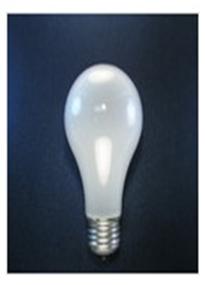 2. 원하는 협상과 선택
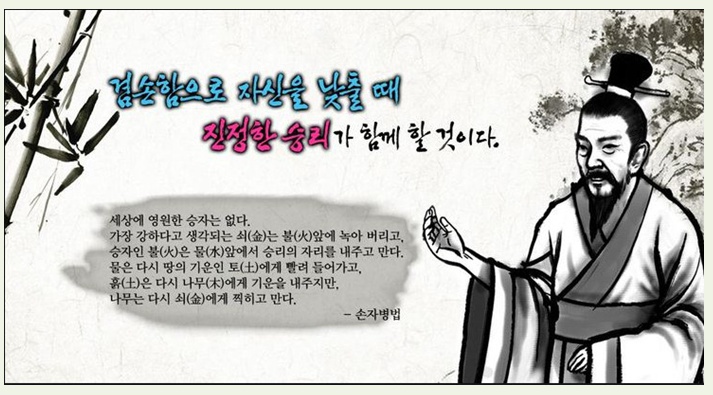 세상에 영원한 승자는 없다.
3. 문제 = 기회
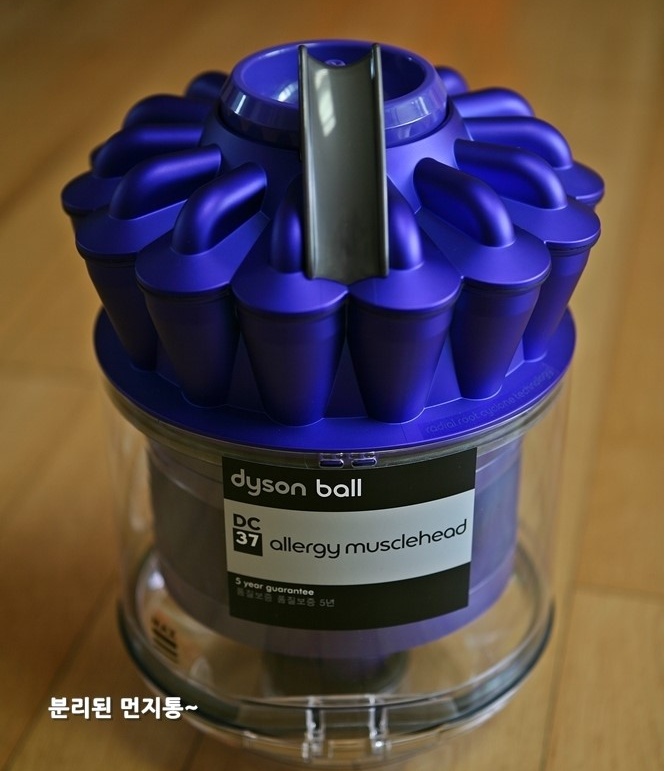 4. 문제의 유형
5. 문제 발견의 방법
문제를 발견            포스트잇에

누가 어떻게 하는 것이 문제이다.
5. 문제 발견의 방법
문제를 발견            포스트잇에

누가 어떻게 하는 것이 문제이다.
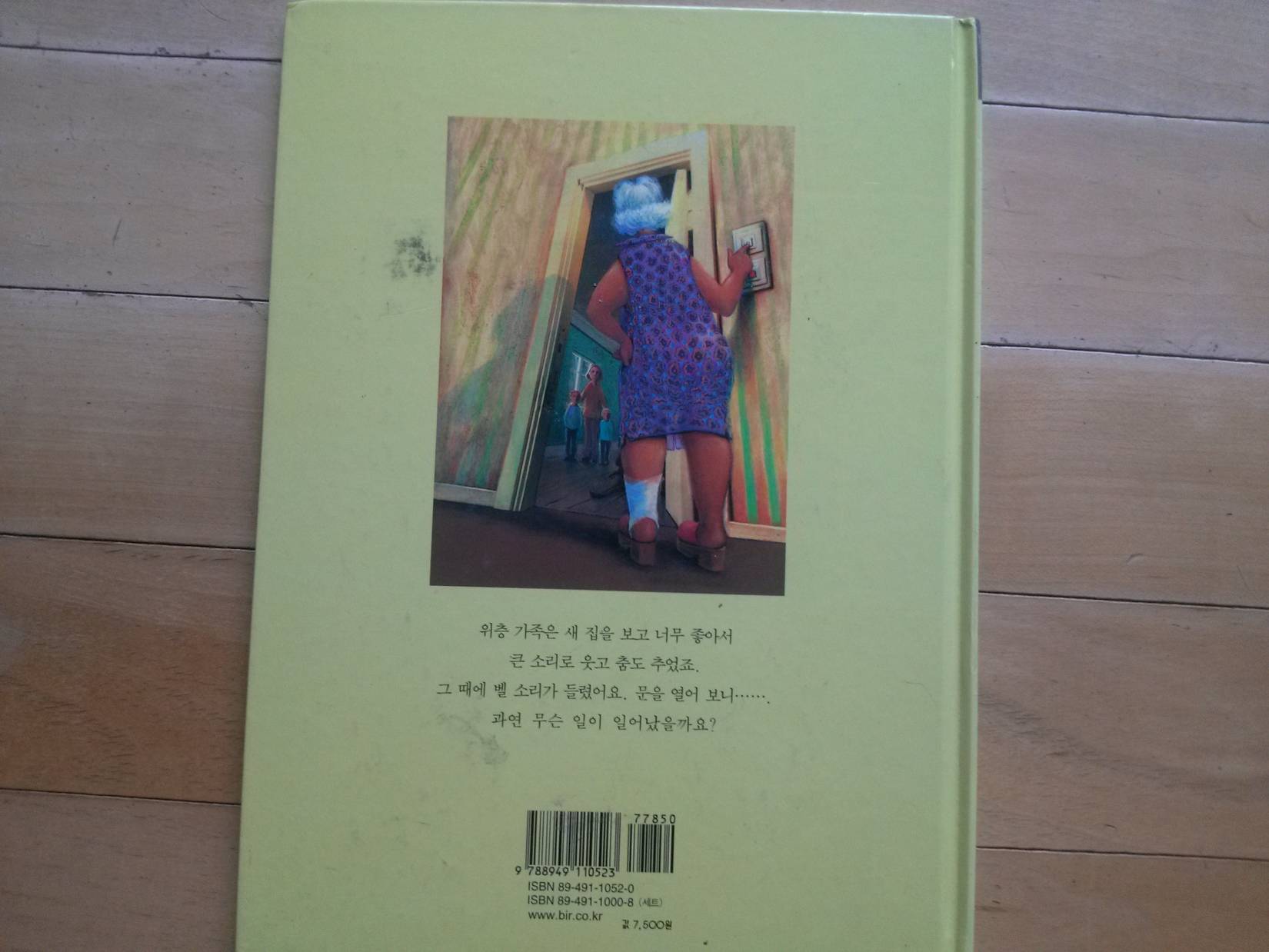 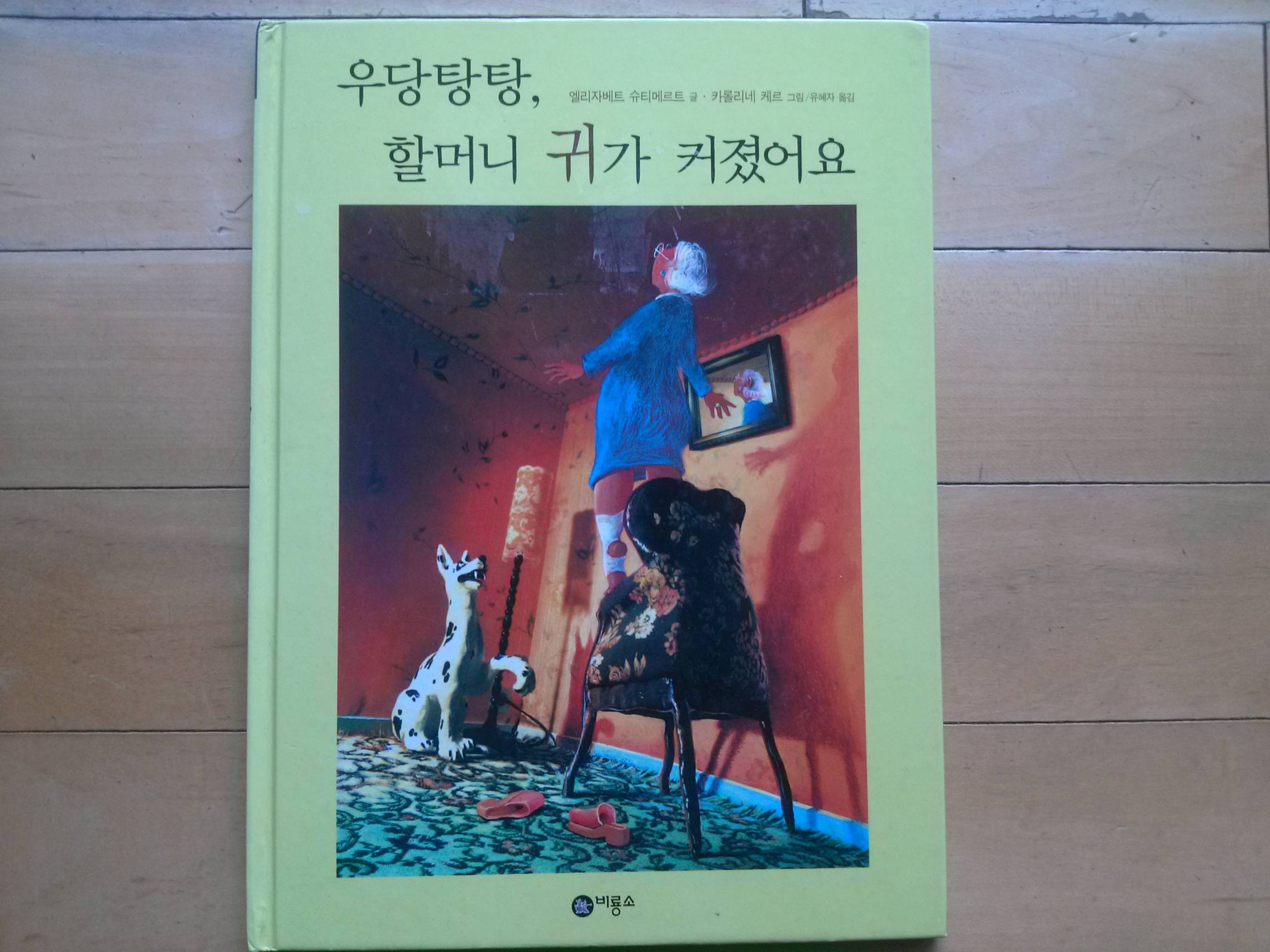 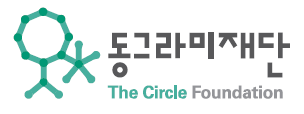 6. 의사결정의 우선 순위
어느 쪽이 더 중요한가?
기술적 모순 (TC1) ⇒  이상성(IFR1)
어떻게 하면 ……면서 …..할 수 있을까?
IFR  1
발견한 문제의 원인들을 찾는다.
근본원인을 분석한다.
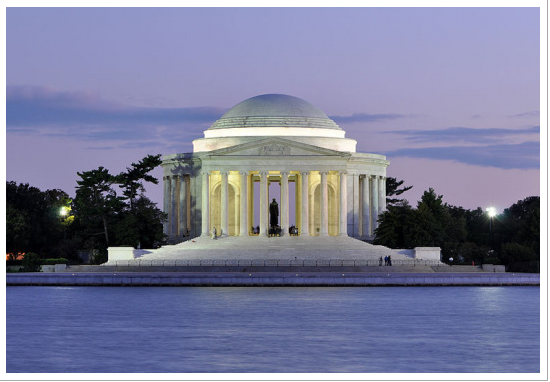 제퍼슨 기념관  : 왜 대리석이 빨리 부식되는가?
5  Why - 근본원인
패턴적용
트리즈의 원리카드와 연결하여
3번. 국소적 품질의 원리
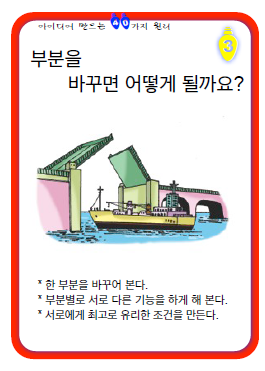 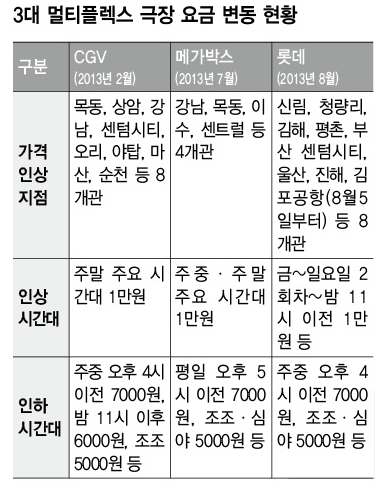 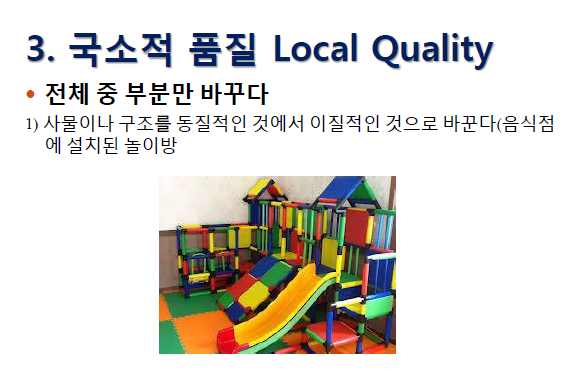 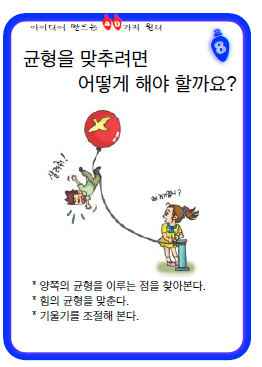 8번  평형추의 원리
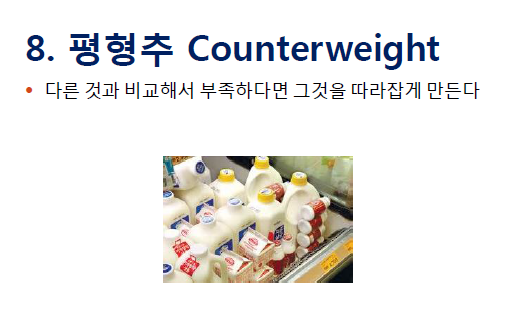 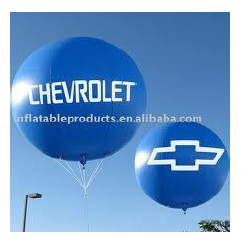 10번   사전조치의 원리
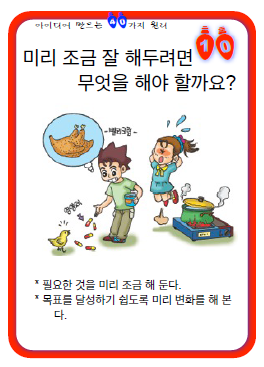 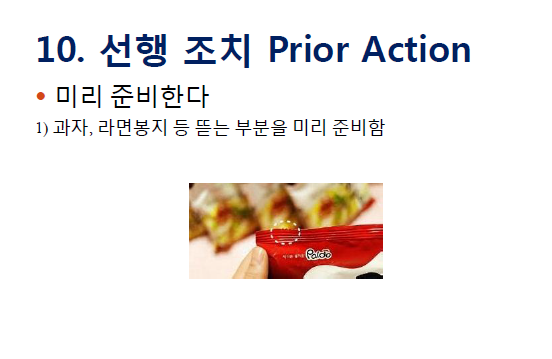 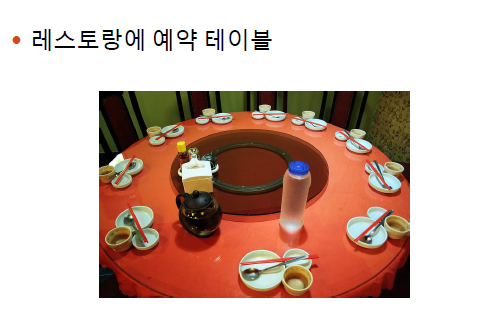 미리 뭔가를 해 둔다면…
12번  높이 맟추기의 원리
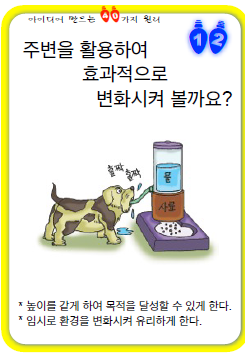 높이를 같게 해 보면…
임시로 환경을 변화시켜…
MMT (Mixed Member Team)
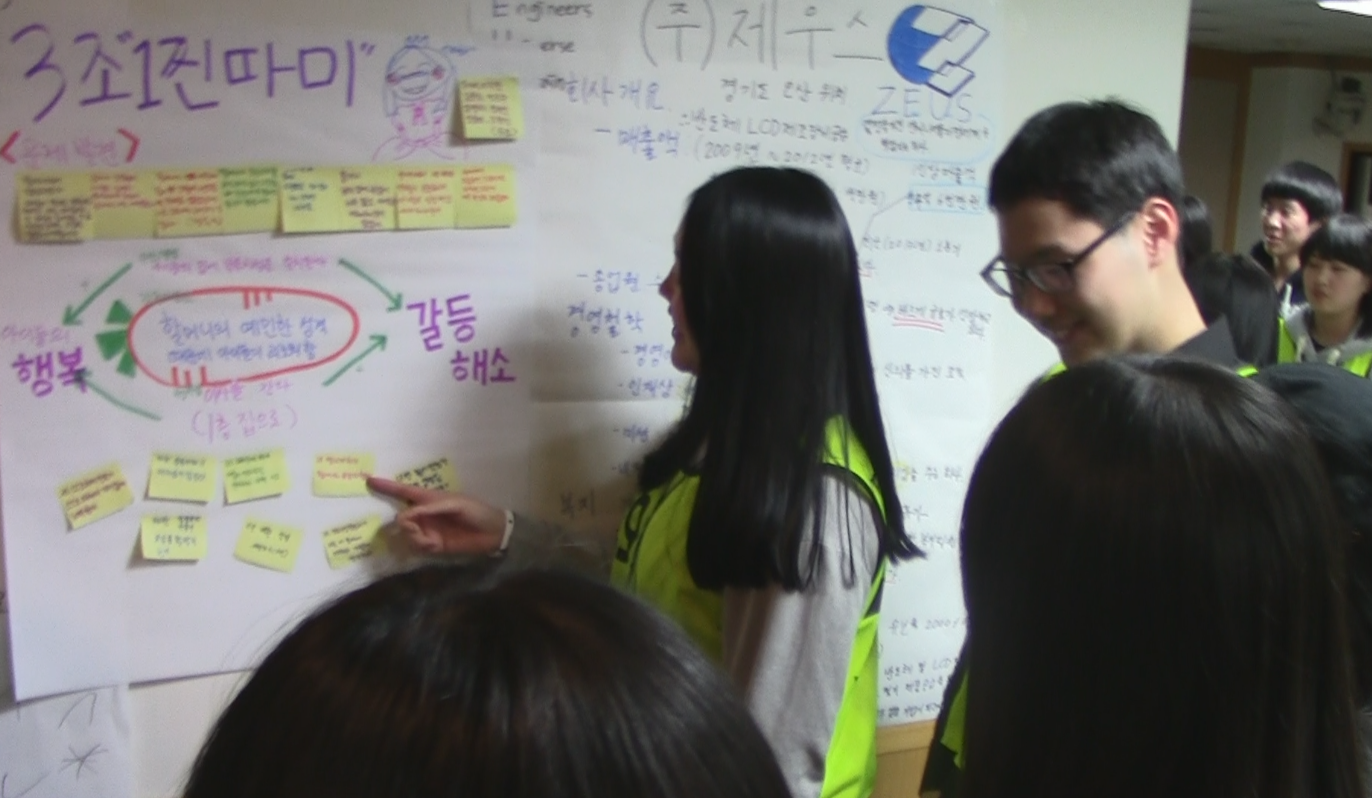 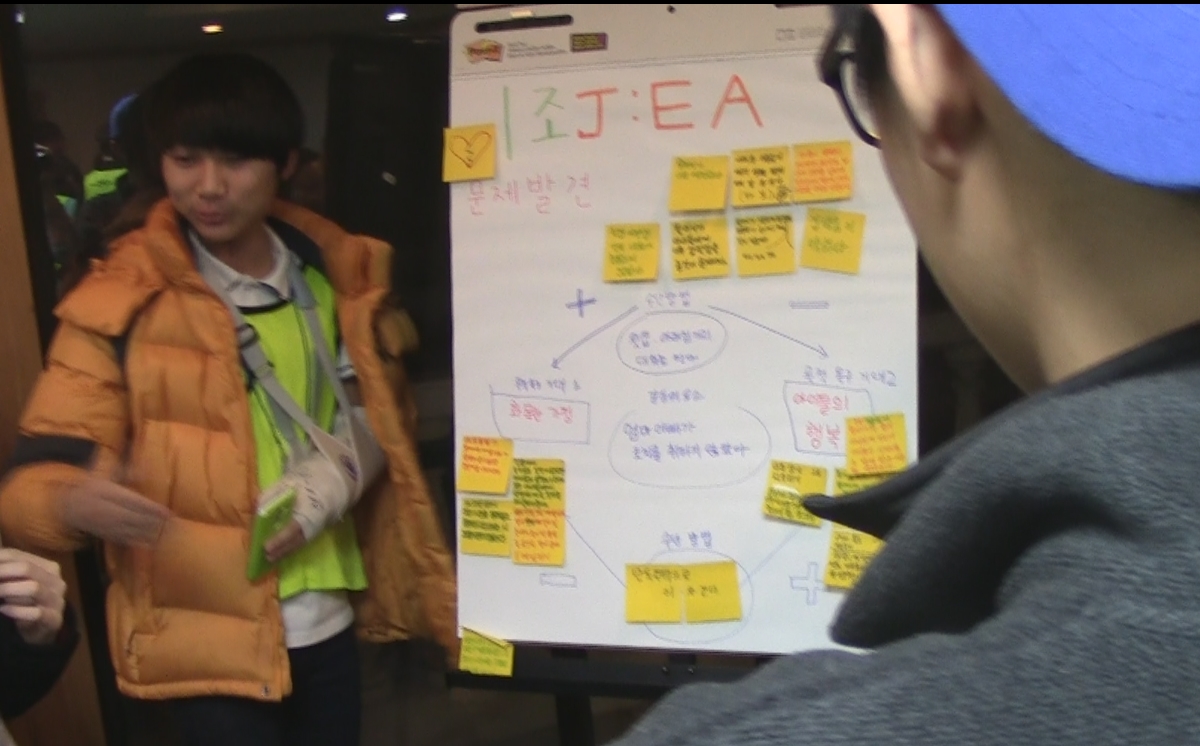 이름
문제발견
모순테이블
기술적 모순 하나 선택 TC1
이상성 IFR1
해결방안 팀원별 한가지씩
황보현

10번 사전 조치의 원리

먼저 친하게 지낸다.
느낌 ! 
배운 것! 
실천하고 싶어!